WP02 PRR: Master Oscillator and RF Reference Distribution
REFM-OPT
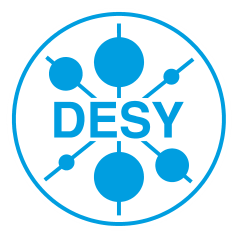 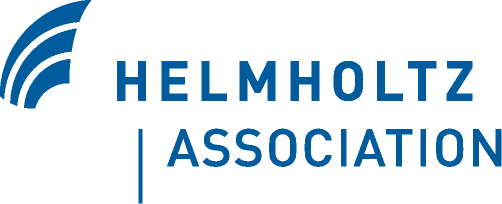 [Speaker Notes: How to edit the title slide

  Upper area: Title of your talk, max. 2 rows of the defined size (55 pt)
  Lower area (subtitle): Conference/meeting/workshop, location, date,   your name and affiliation,   max. 4 rows of the defined size (32 pt)
 Change the partner logos or add others in the last row.]
2
REFM-OPT: application & location
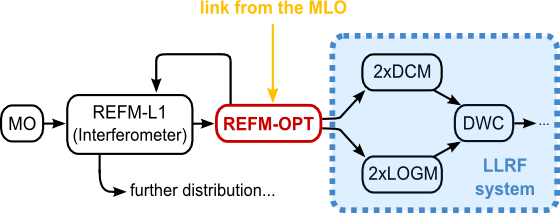 REFM-OPT connection scheme for the first linac station (L1) of the European XFEL. 
Master Oscillator (MO)
REFerence Module (REFM)
Drift Calibration Module (DCM)
LO Generation Module (LOGM)
Down Converter (DWC)
The REFM-OPT is a 19” module, which is responsible for resynchronizing the 1.3 GHz reference signal for the LLRF, distributed by coaxial cables, to a phase-stable signal from the optical synchronization system.

The module provides 1.3 GHz output signals with low phase noise and high long-term stability.
August 26th 2014, DESY
Ewa Janas, MSK, DESY
3
REFM-OPT scheme
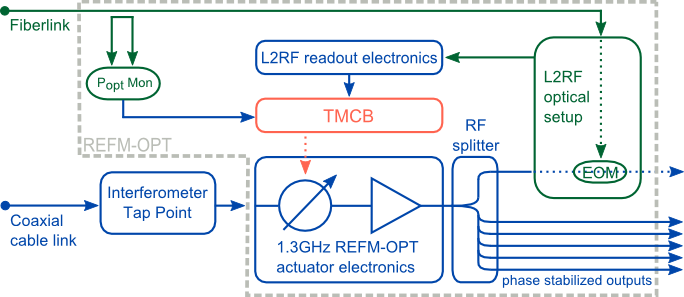 REFM-OPT consists of:

 L2RF phase detector:
L2RF optics
L2RF electronics
 Control board (TMCB)
 REACT PCB – actuator       electronics
MPS PCB – electronics to provide MPS signal
 6-way RF power splitter
 Temperature controller
 Amplitude Monitor PCB
 Power supply board (FRED)
Heat sink
Inputs:
optical signal from the optical link
1.3 GHz electrical signal from the RF distribution
 Outputs:
6x 1.3GHz reference (~21dBm each)
Machine Protection System (MPS) signal
August 26th 2014, DESY
Ewa Janas, MSK, DESY
4
L2RF phase detector
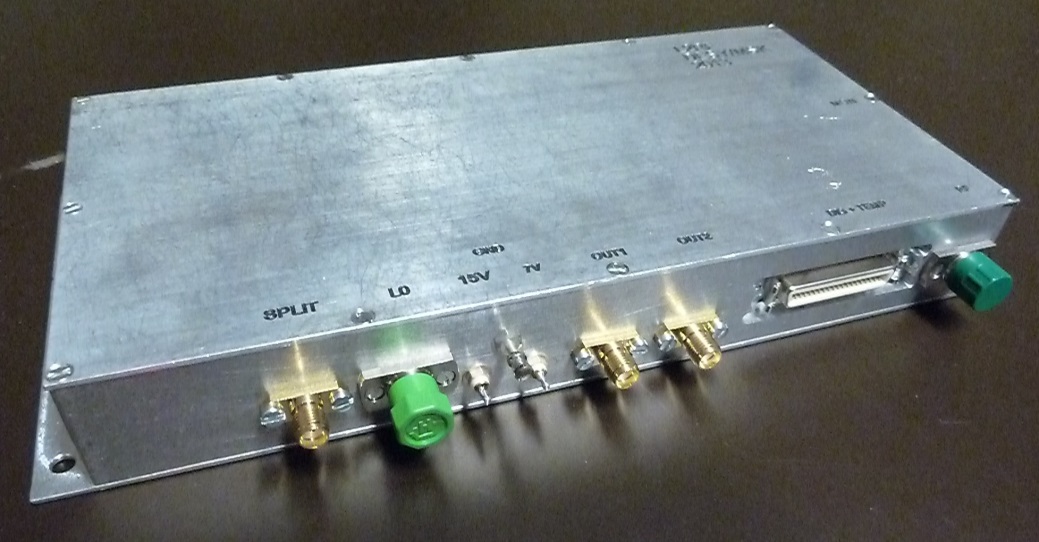 main part of an opto-electrical phase locked loop

The PLL reference input: optical pulse train

The phase comparison done in the optical domain

 The phase difference extracted in the electrical domain and  given as an electrical signal (RF detector)

 low noise: ~1fs timing jitter within 1Hz-10MHz

 both parts are ready and fully tested
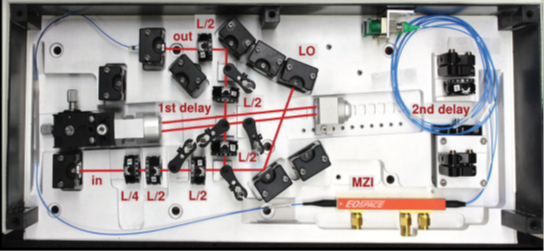 August 26th 2014, DESY
Ewa Janas, MSK, DESY
5
L2RF phase detector: test results
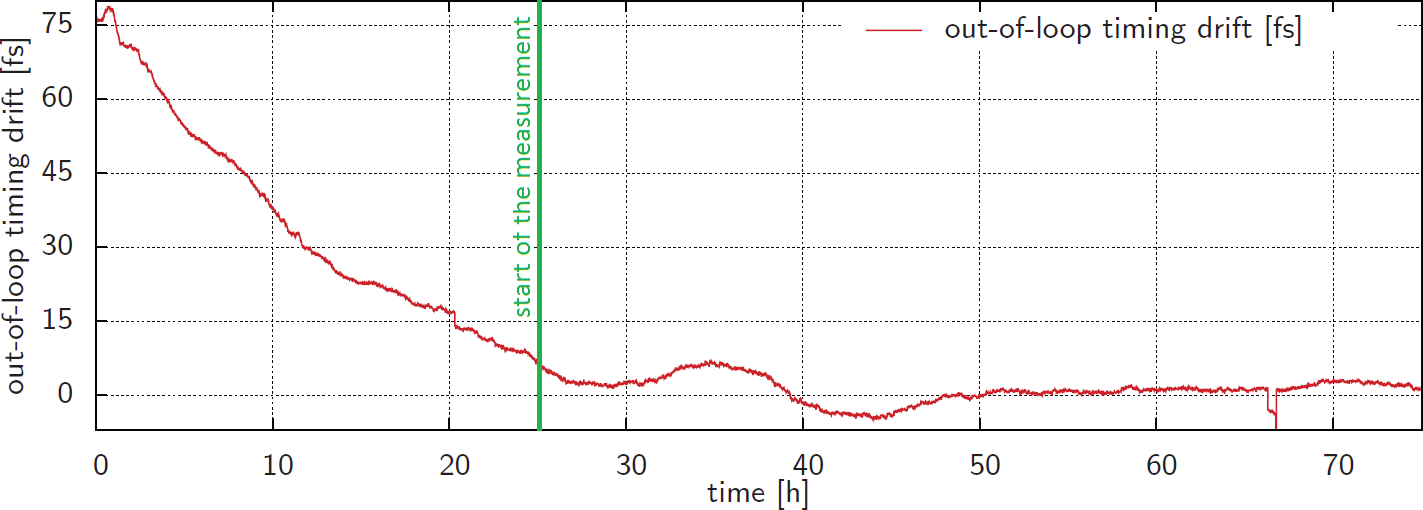 Out-of-loop timing of the L2RF drift measurement

The peak-to-peak stability amounts to only 12 fs for the last 48 h while the last 24 h show 3.6 fs peak-to-peak stability
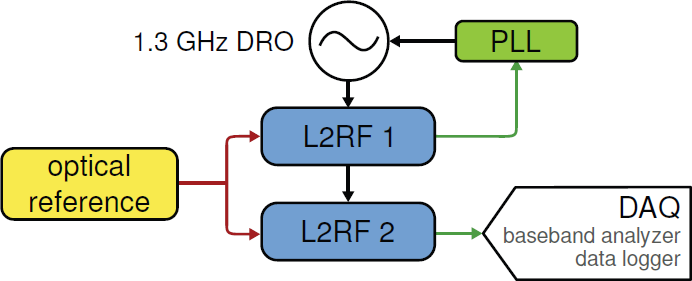 August 26th 2014, DESY
Ewa Janas, MSK, DESY
6
REACT – REFM-OPT actuator electronics
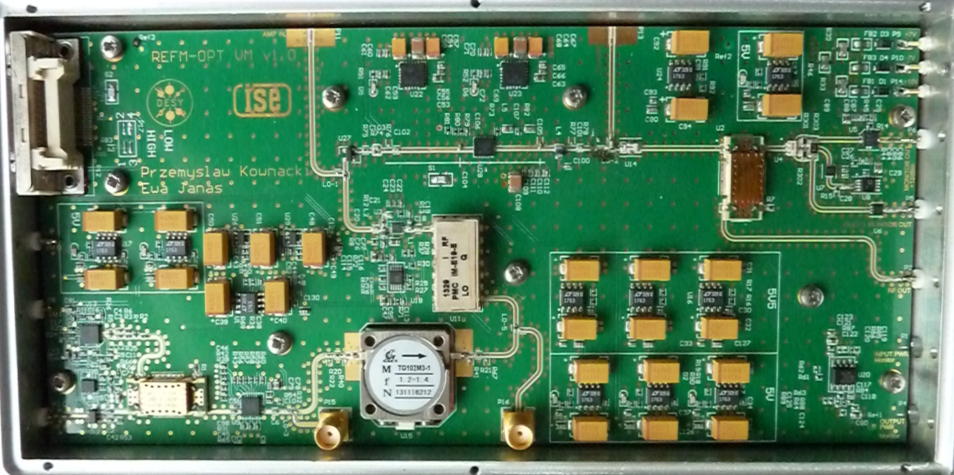 input from the 1.3 GHz RF distribution (REFM)

 RF signal phase resynchronized based on the signal from the PLL (L2RF)

 high output power, adjustable gain to compensate for lower input power

 redundancy path in case of power or phase drop

 PCB ready, MPS circuit in the design process
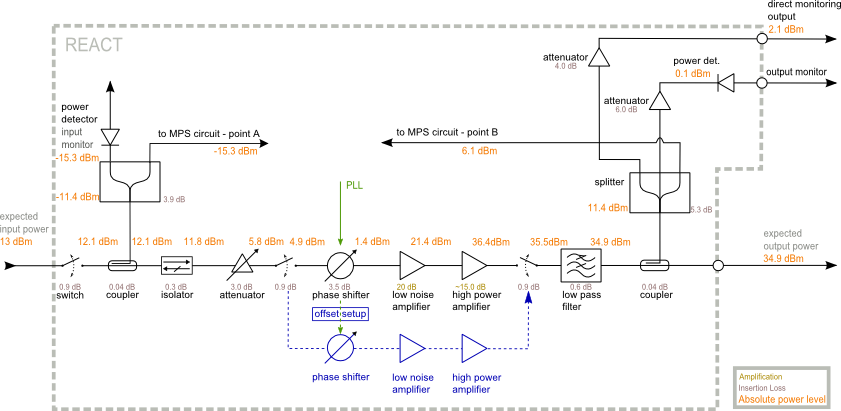 August 26th 2014, DESY
Ewa Janas, MSK, DESY
7
TMCB & FRED
TMCB - Temperature Monitoring & Control Board

Used as a platform for the PLL controller
 Provides online monitoring of humidity and temperature sensors, power detectors etc.
 current modules built with version1
 second version available, but new (rewritten) firmware necessary
FRED – Fuse-Relay board

 provides all the necessary power supplies, fused
 channels monitored in terms of current consumption
 panel with a switch and LED indicators
current modules built with version1
second version available and tested
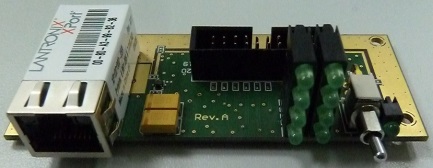 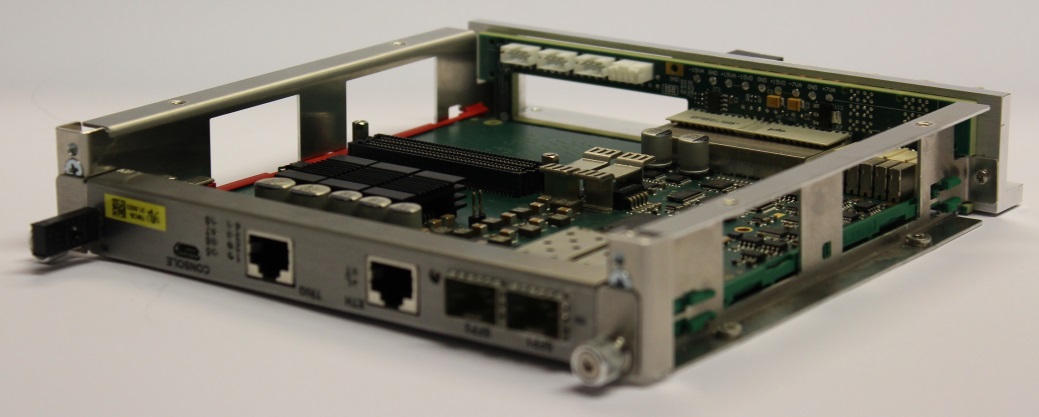 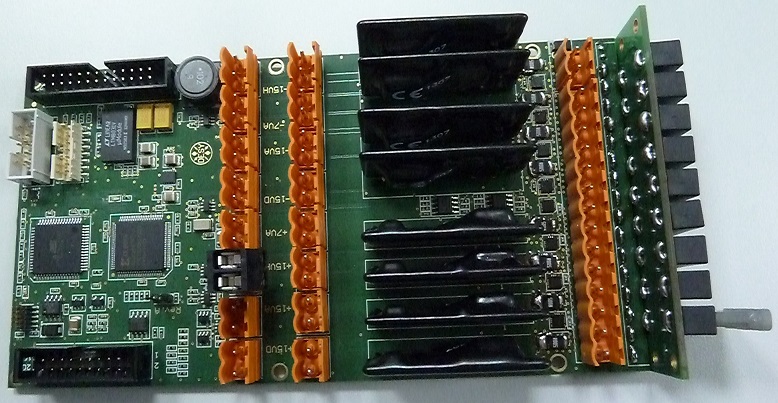 August 26th 2014, DESY
Ewa Janas, MSK, DESY
8
Temperature controller & amplitude monitor
TEMPERATURE CONTROLLER 

a part commercially available

 set point , and current sensor reading controled via ethernet 

 necessary to stabilize the temperature of a plate for the optical setup

 the measurement done within the completely assembled module shows below 5 mK peak-to-peak temperature stability close to the critical optical component
AMPLITUDE MONITOR

 measures the optical power

 necessary for setting the proper working point of the L2RF optics 

 PCB ready and tested
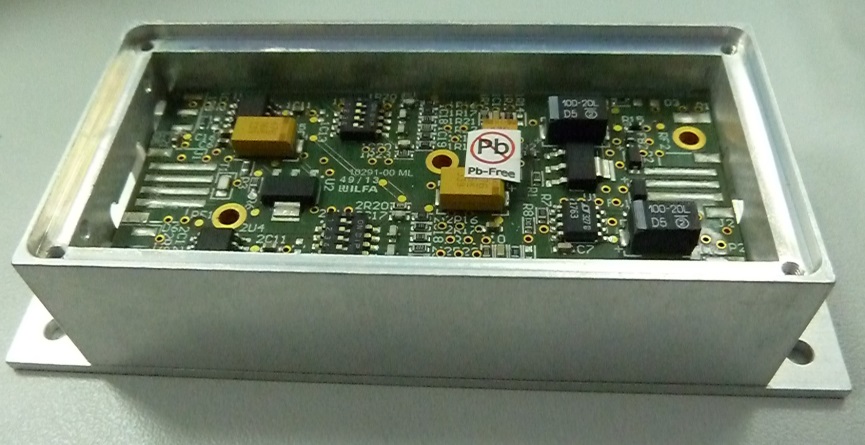 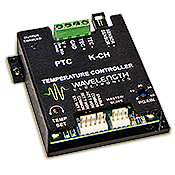 http://www.teamwavelength.com/
August 26th 2014, DESY
Ewa Janas, MSK, DESY
9
FLASH prototype & XFEL upgrade
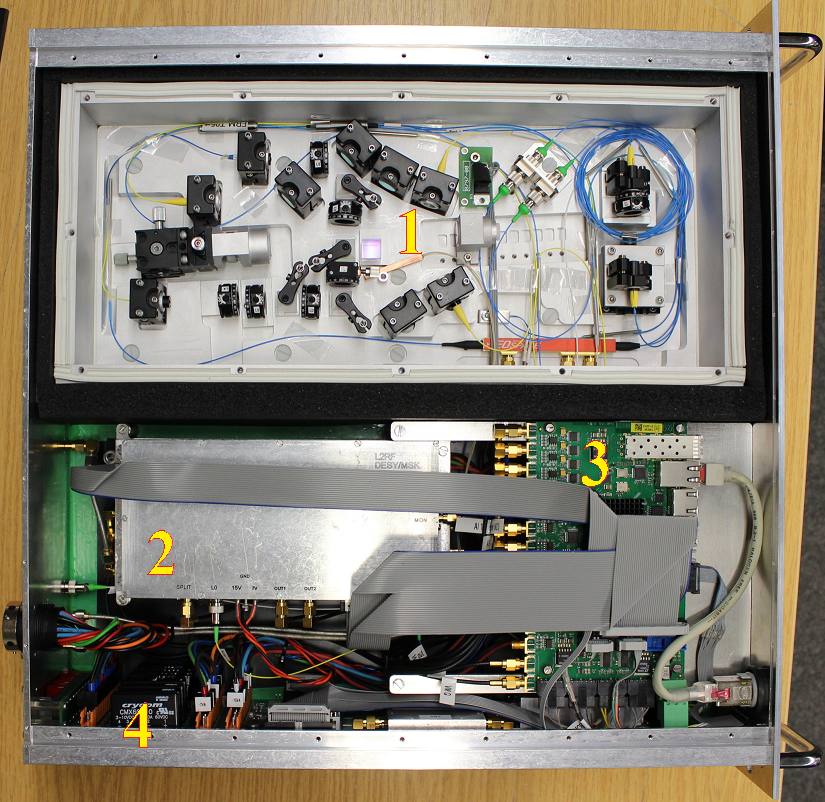 FLASH prototype ready

 XFEL version:
 TMCBv2 (+mechanics, FLASH prototype has reserved space)
FRED2 – PCB ready, tested
REACT2 – PCB ready, needs tests with MPS and redundancy
 6-way power splitter instead of 4-way

 inner cabling planned, including few special drift-free cables (ready, waiting for installation)
August 26th 2014, DESY
Ewa Janas, MSK, DESY
10
Summary
Most of the hardware is fully ready for installation, which means it is designed and tested: L2RF electronics and optics, REACT PCB, Amplitude Monitor, FRED, TMCB, temperature controller...

What still has to be done:

MPS PCB has to be finished and tested (design ongoing)

Redundancy on a REACT PCB to be tested. Second PCB version has been designed, waits for being manufactured

Firmware must be rewritten for the TMCB2 and tested, waits for another project to be finished

Server for the module has to be written – final step, needs running setup and finished firmware

Mechanics has to be slightly changed, place for the upgraded components already foreseen
August 26th 2014, DESY
Ewa Janas, MSK, DESY